Новые технологии в работе отдела обслуживания учебной литературой
Беляева Лариса Львовна
Современные информационные технологии -
Инструмент для определения стратегии и тактики развития  библиотеки
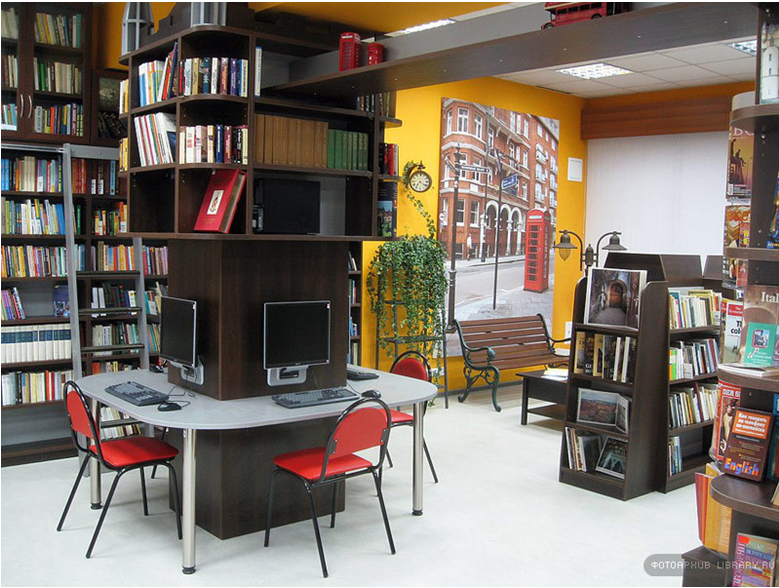 Автоматизация обслуживания на абонементе предоставляет новые возможности в
осуществлении базисных технологических инноваций
АРМ Книговыдачи позволяет:
Регистрацию и перерегистрацию пользователей
Прием/выдачу и учет выданных документов с использованием технологии штрихкодирования
Автоматически получать информацию о местонахождении и наличии свободных экземпляров документа 
Учитывать перемещения книг по сиглам хранения
Контролировать сроки выдачи, производить индикацию должников
Собирать статистические данные о частоте заказа книг (анализ использования литературы) и др.
«Руслан» - 
российская библиотечная система 
нового поколения. 
Система разработана с использованием самых современных технологий построения распределенных информационных систем, открытых стандартов на протоколы взаимодействия и форматы данных.
Занятия по работе в АРМ
Комплектование/Каталогизация (создание записей в ЭК «Ретроввод», внесение обозначений штрих-кодов документов с учетом цены, количества, даты поступления)
Книговыдачи (освоение функциональных возможностей АРМ)
Читателя (поиск - составление запроса, заполнение полей поисковой формы, выполнение запроса или навигация по поисковому индексу, просмотр результатов поиска)
ПОДГОТОВИТЕЛЬНАЯ РАБОТА           (4 МЕСЯЦА)
Создано 320 записей на документы учебного фонда в каталог «Ретроввод»


 Наклеены и внесены обозначения штрих-кодов
 на 62.408 экз. документов
Электронный формуляр пользователя
Штрих-кодирование документа в эл. формуляре
Запрос на поиск документа по описанию
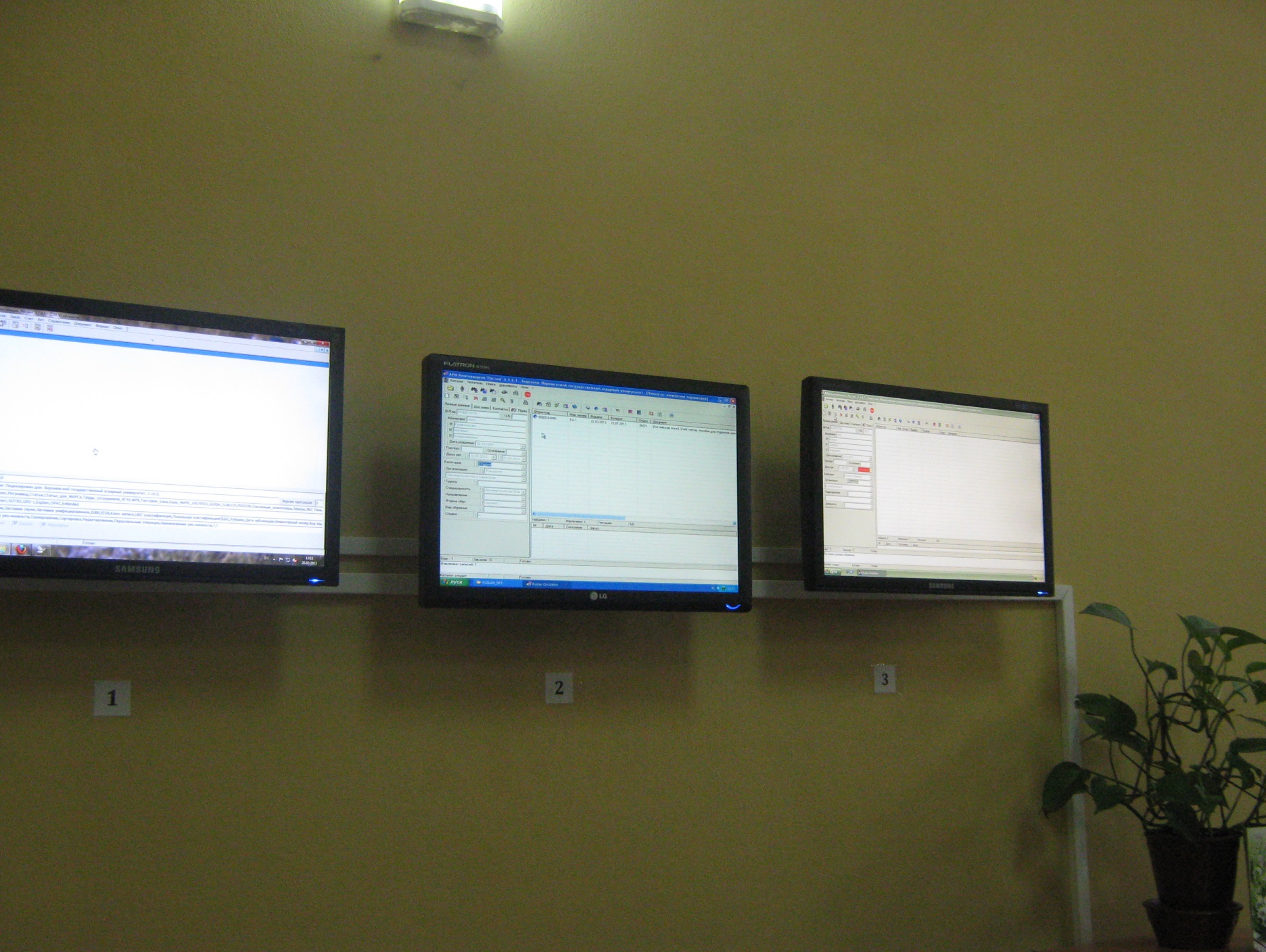 Три точки обслуживания
ЧИТАТЕЛЬСКИЙ БИЛЕТ –                          ЭЛЕКТРОННЫЙ  ПРОПУСК
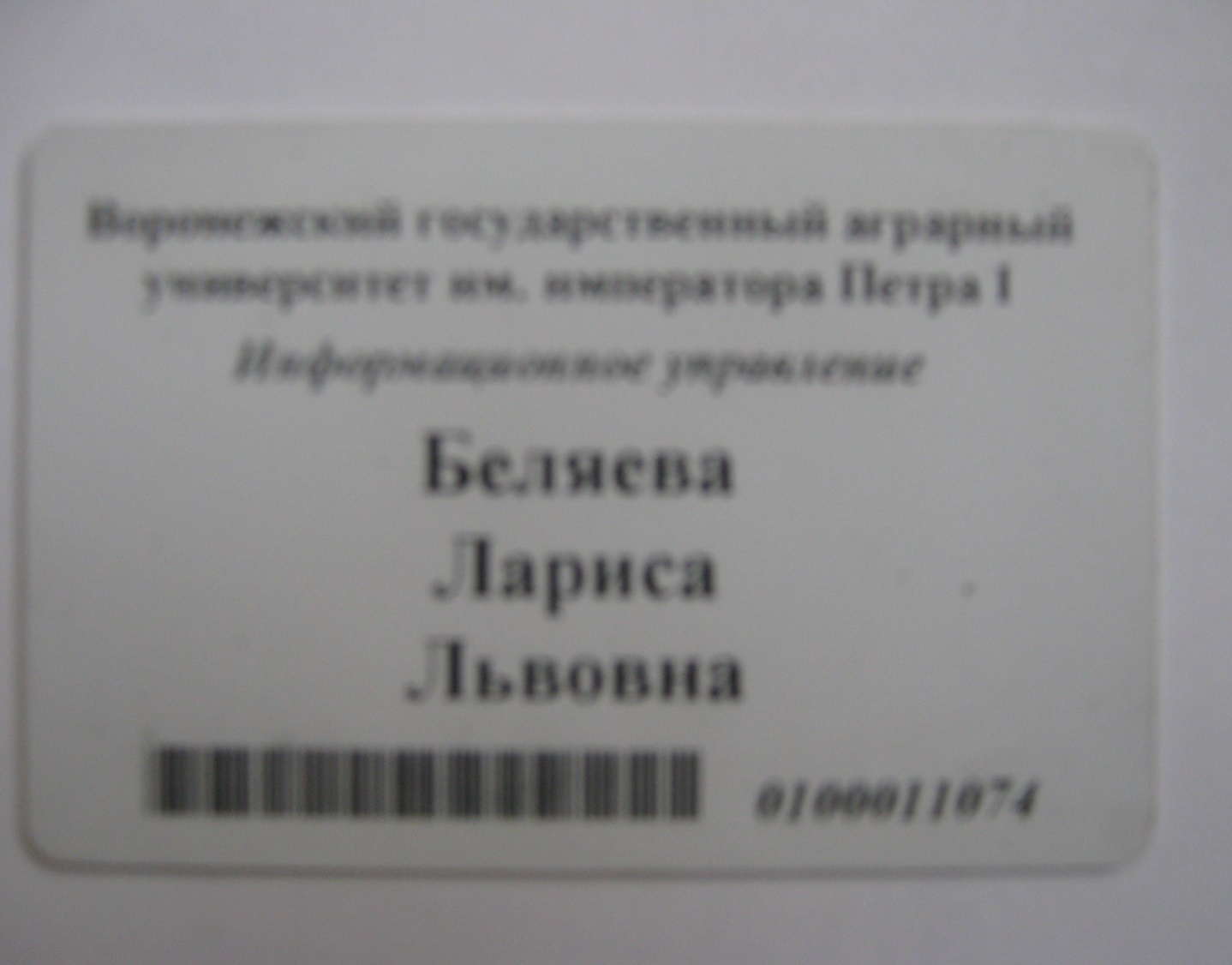 идентификатор
ПРЕЗЕНТАЦИЯ ДЛЯ ПЕРВОКУРСНИКОВ
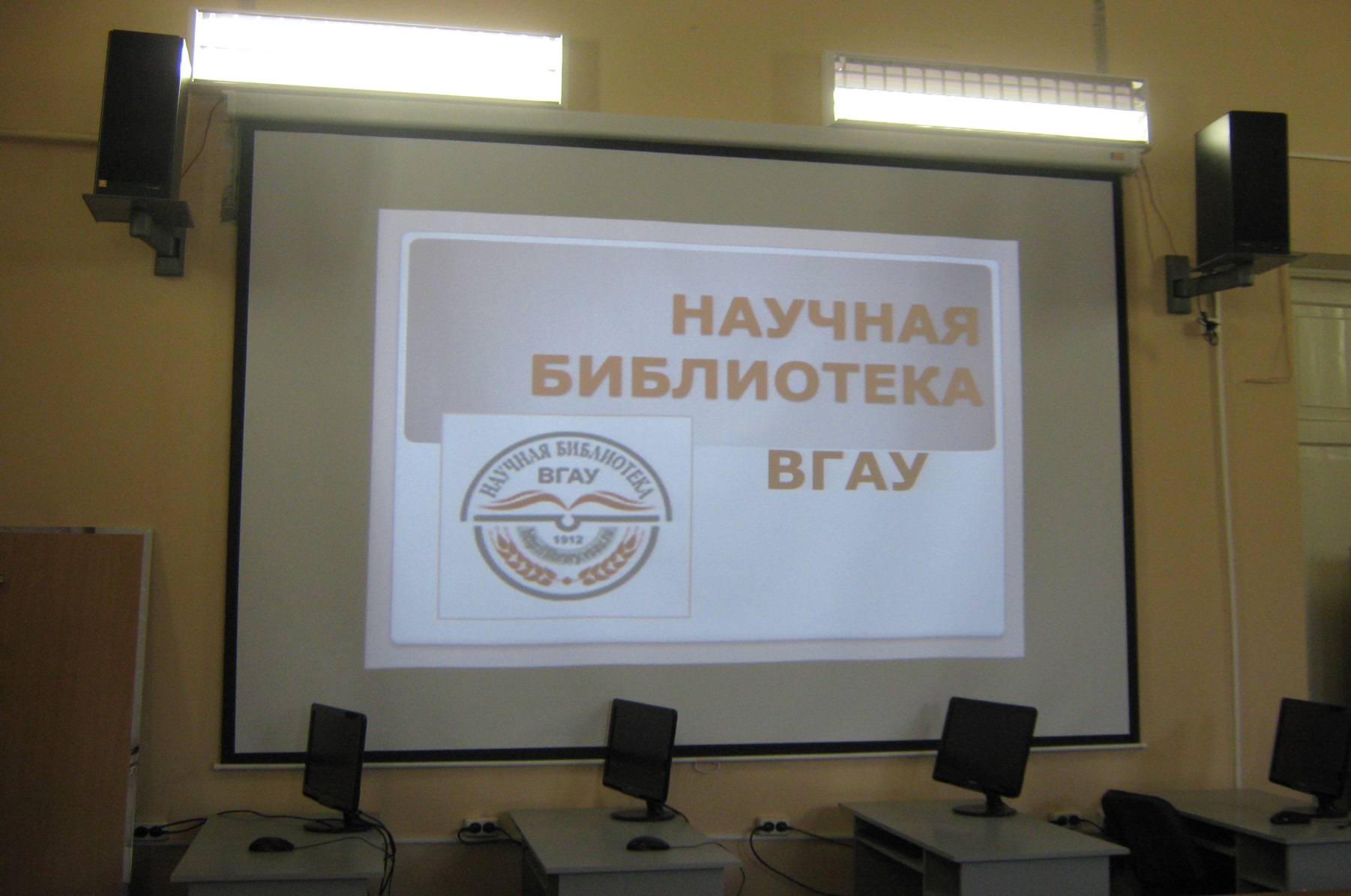 Обслуживание по электронному пропуску
Мониторы для пользователей
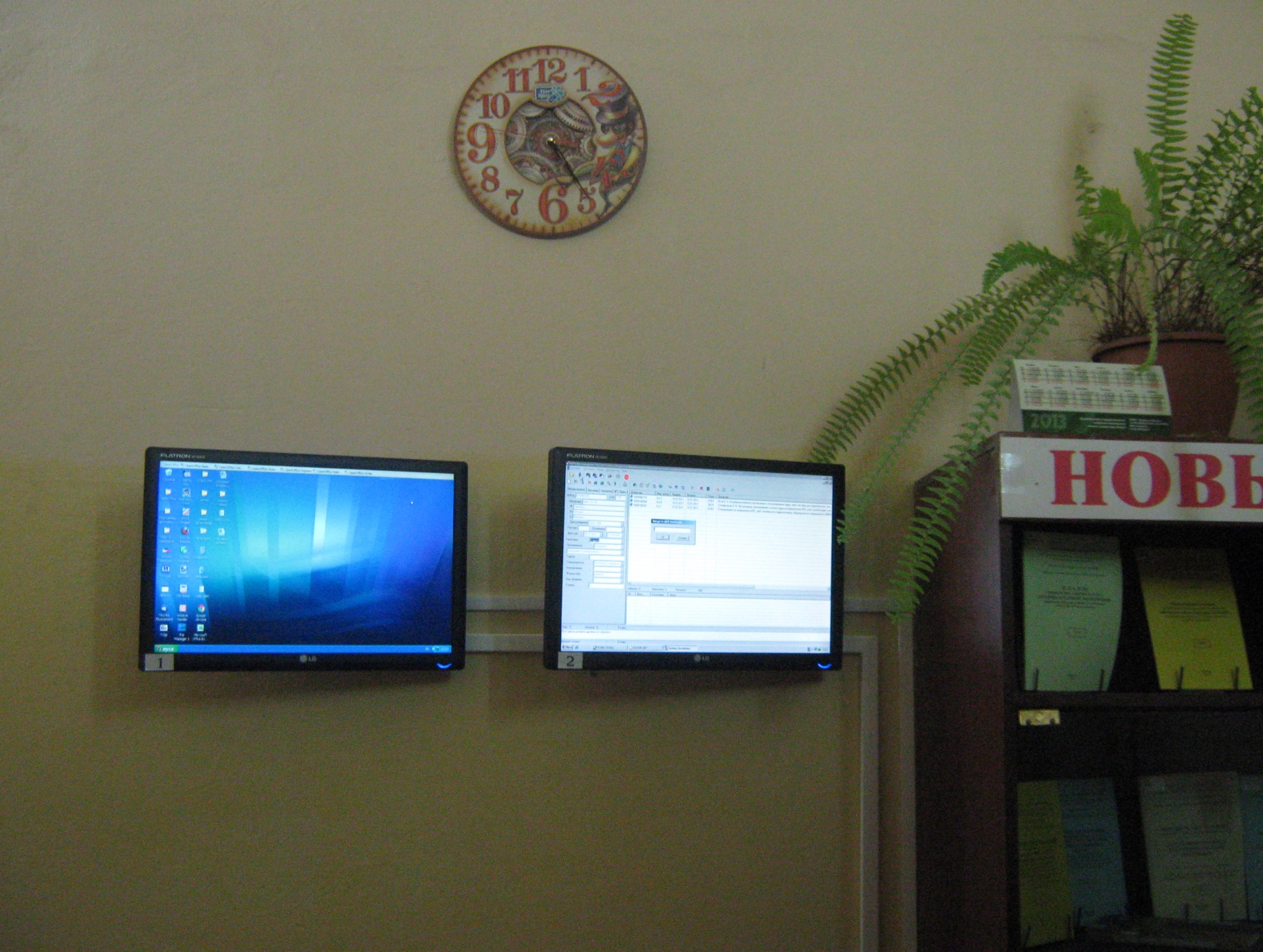 Формирование списка должников
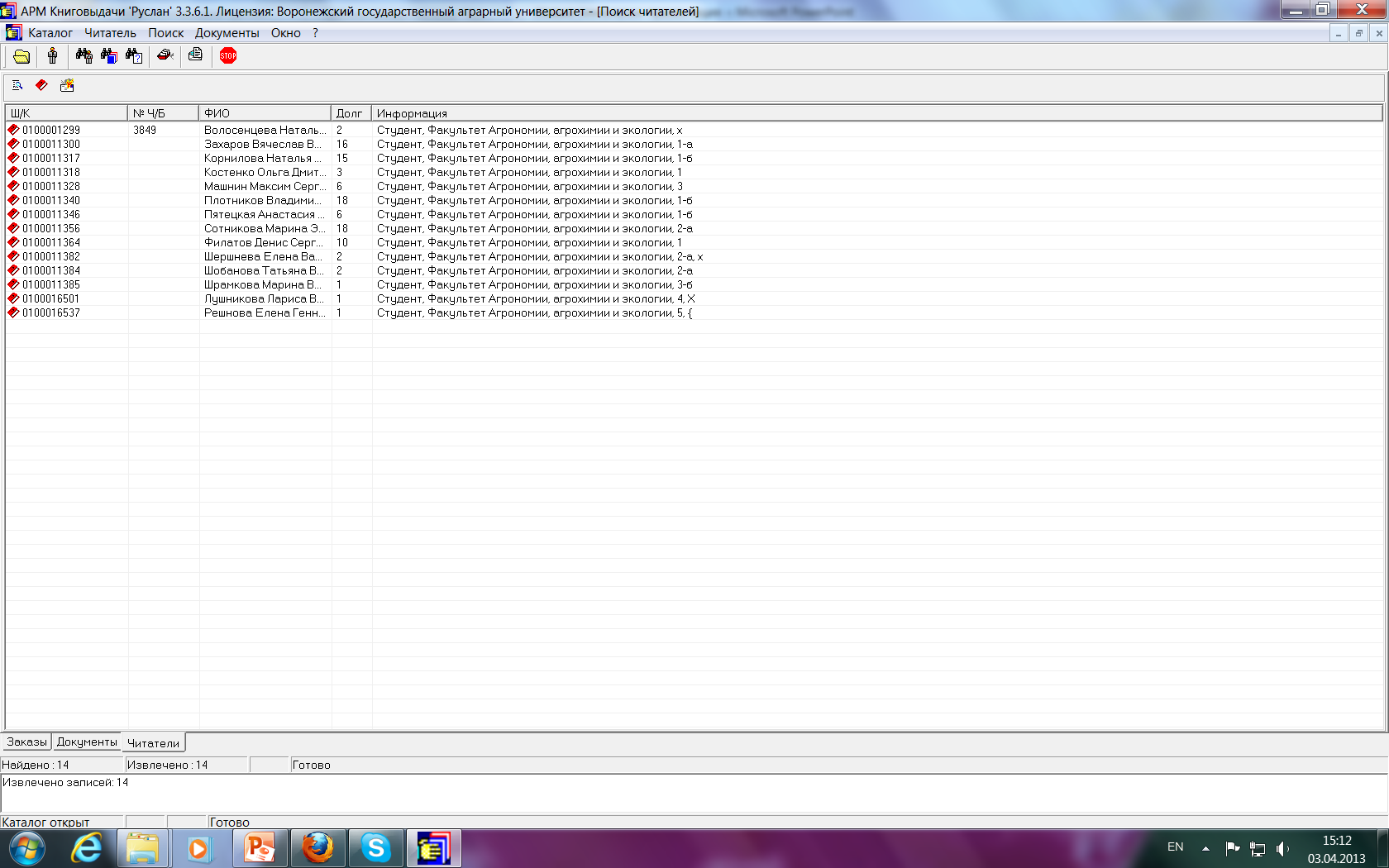 Нажав «документ» формируется алфавитный список пользователей - должников
Работа в АРМ Книгообеспеченность
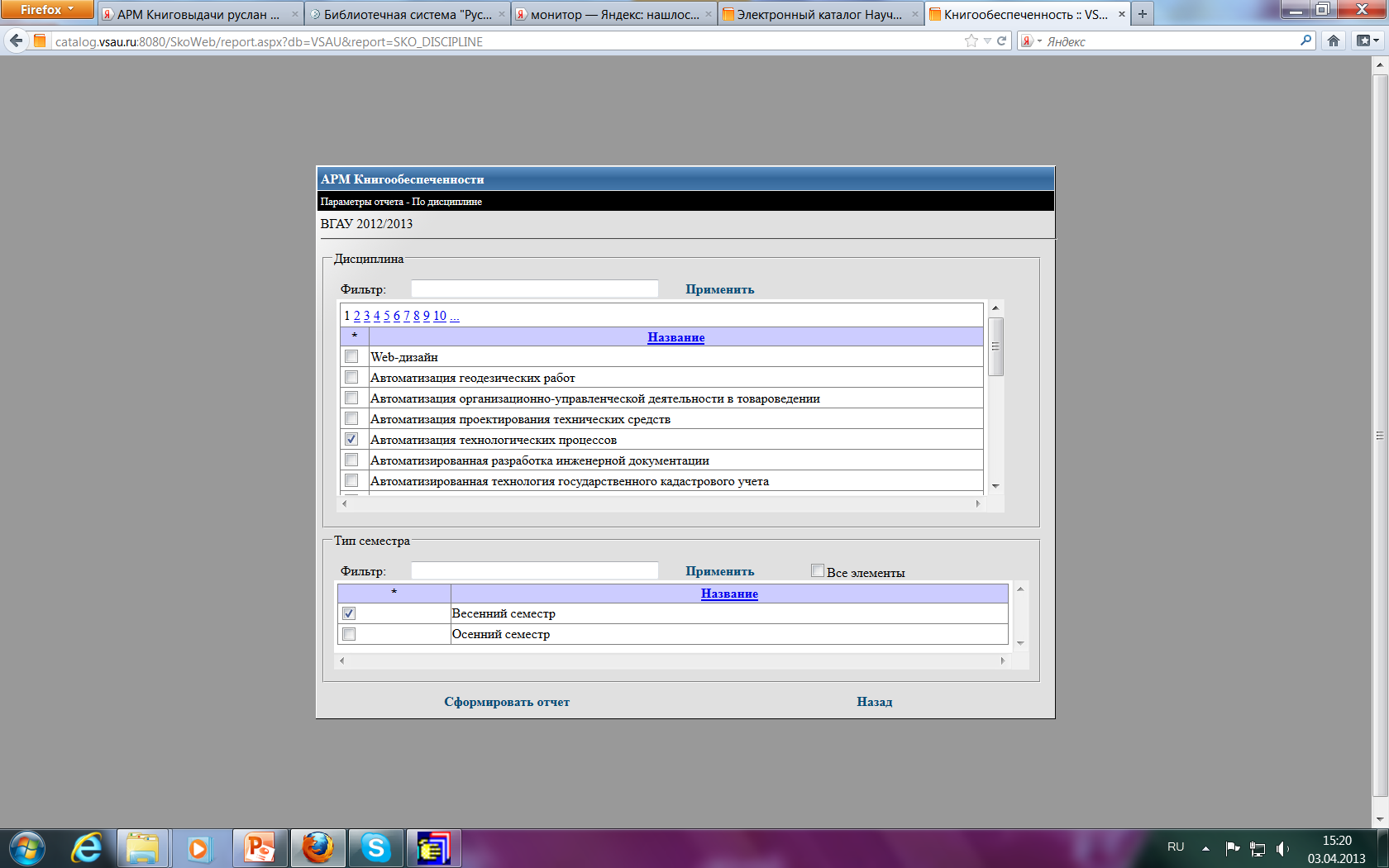 дисциплина
семестр
Сформировать отчет
Автоматизированный абонемент
Фонд студенческого читального зала
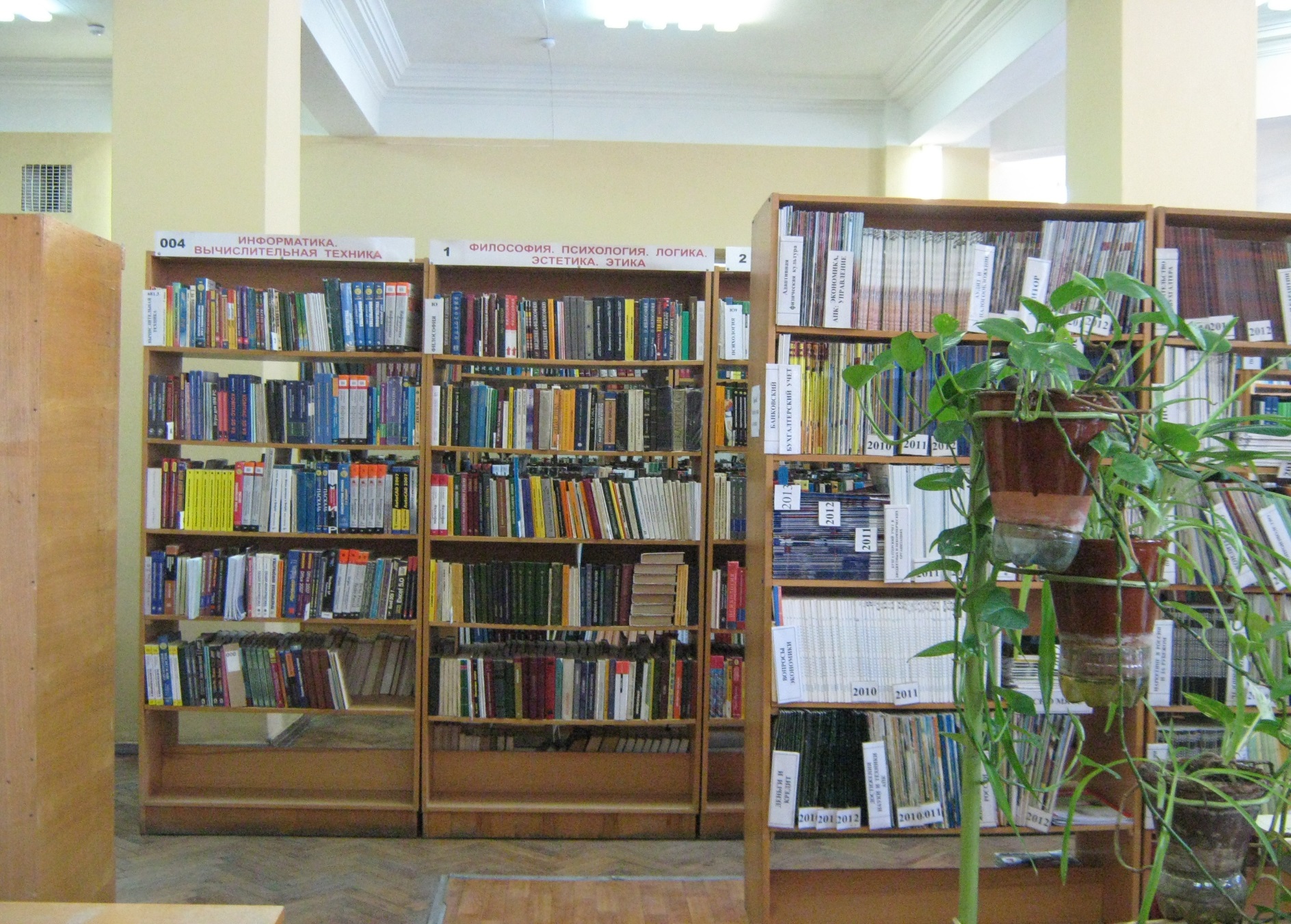 Открытый доступ
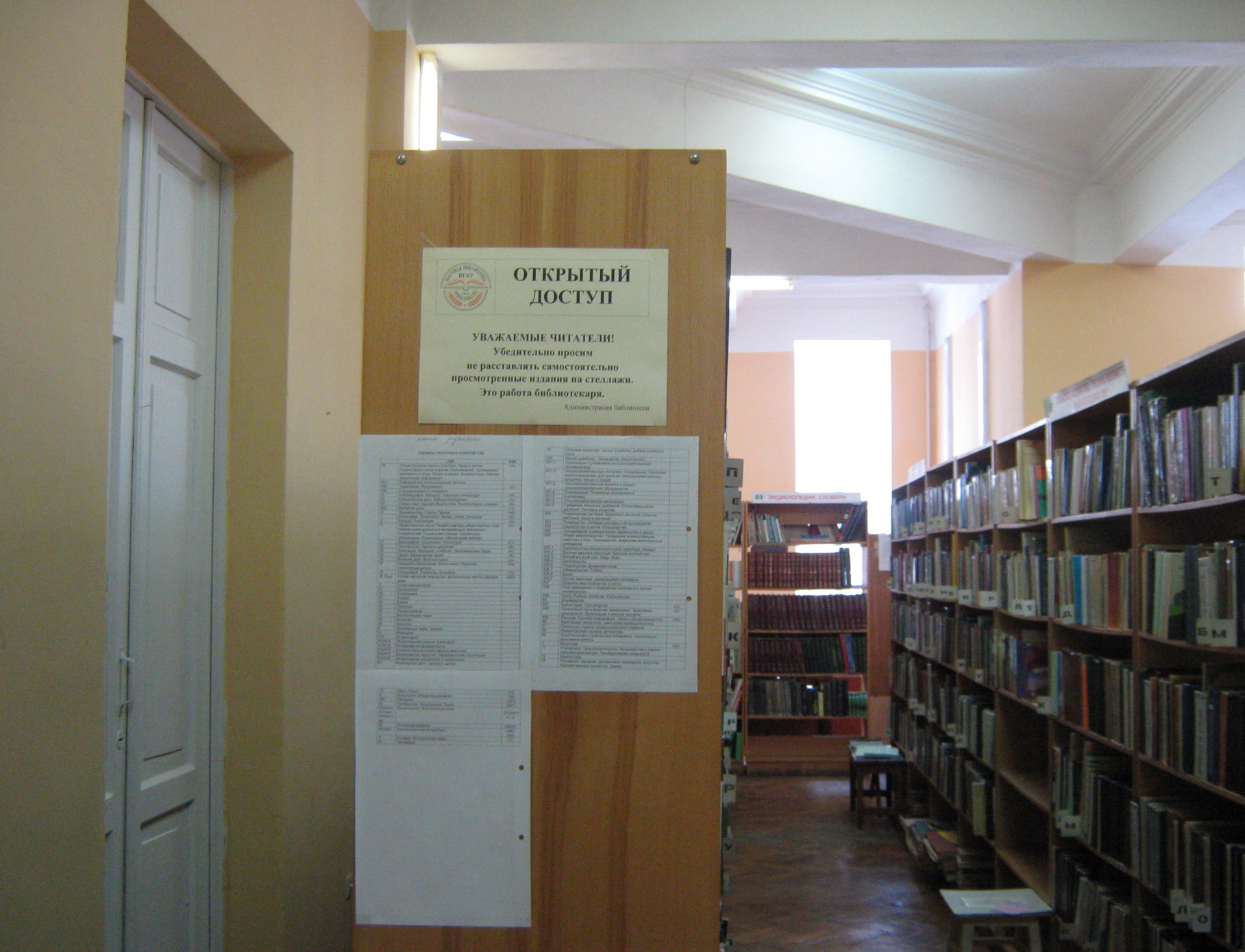 Открытый доступ
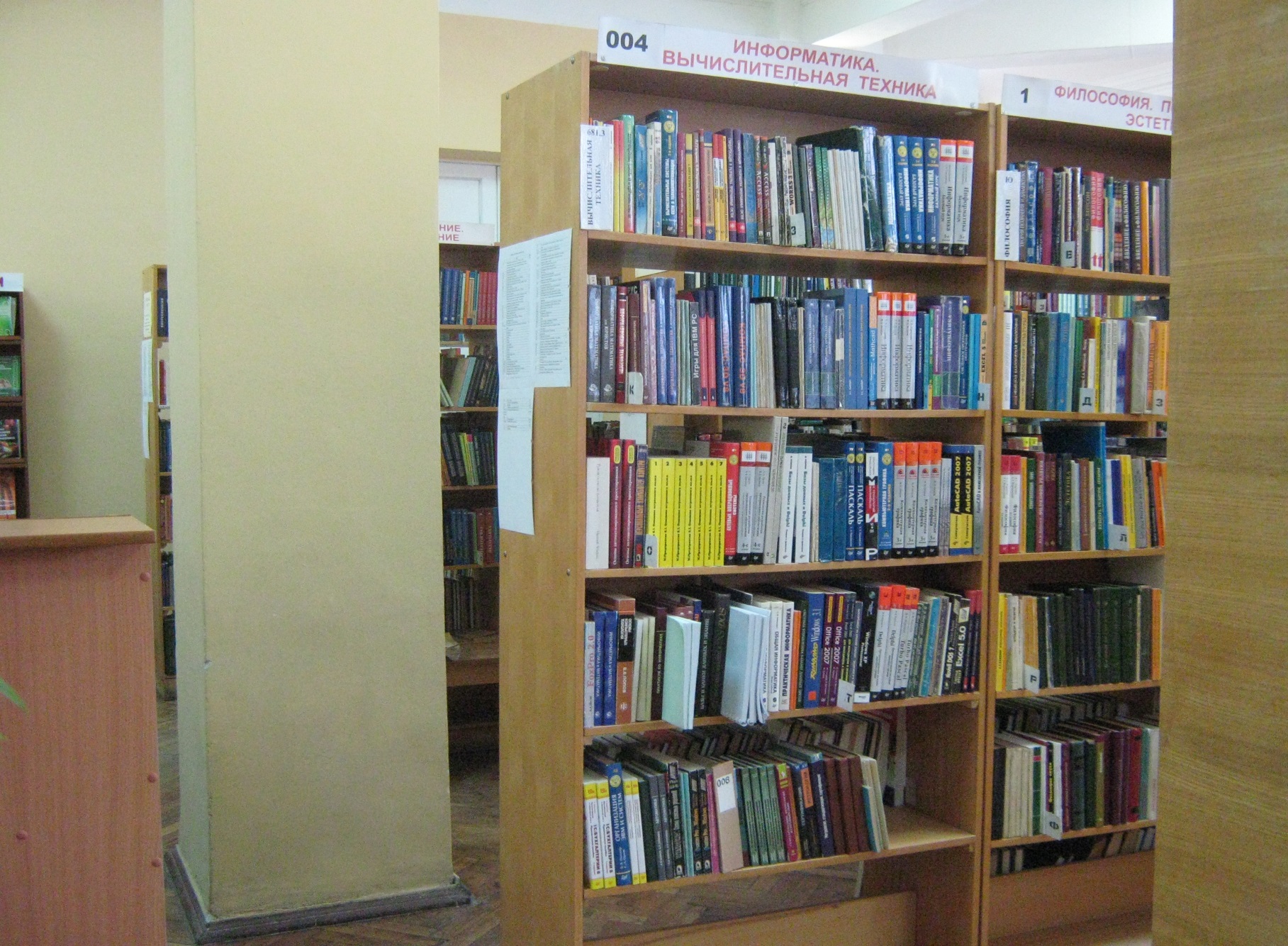 Шкафчики для вещей пользователей
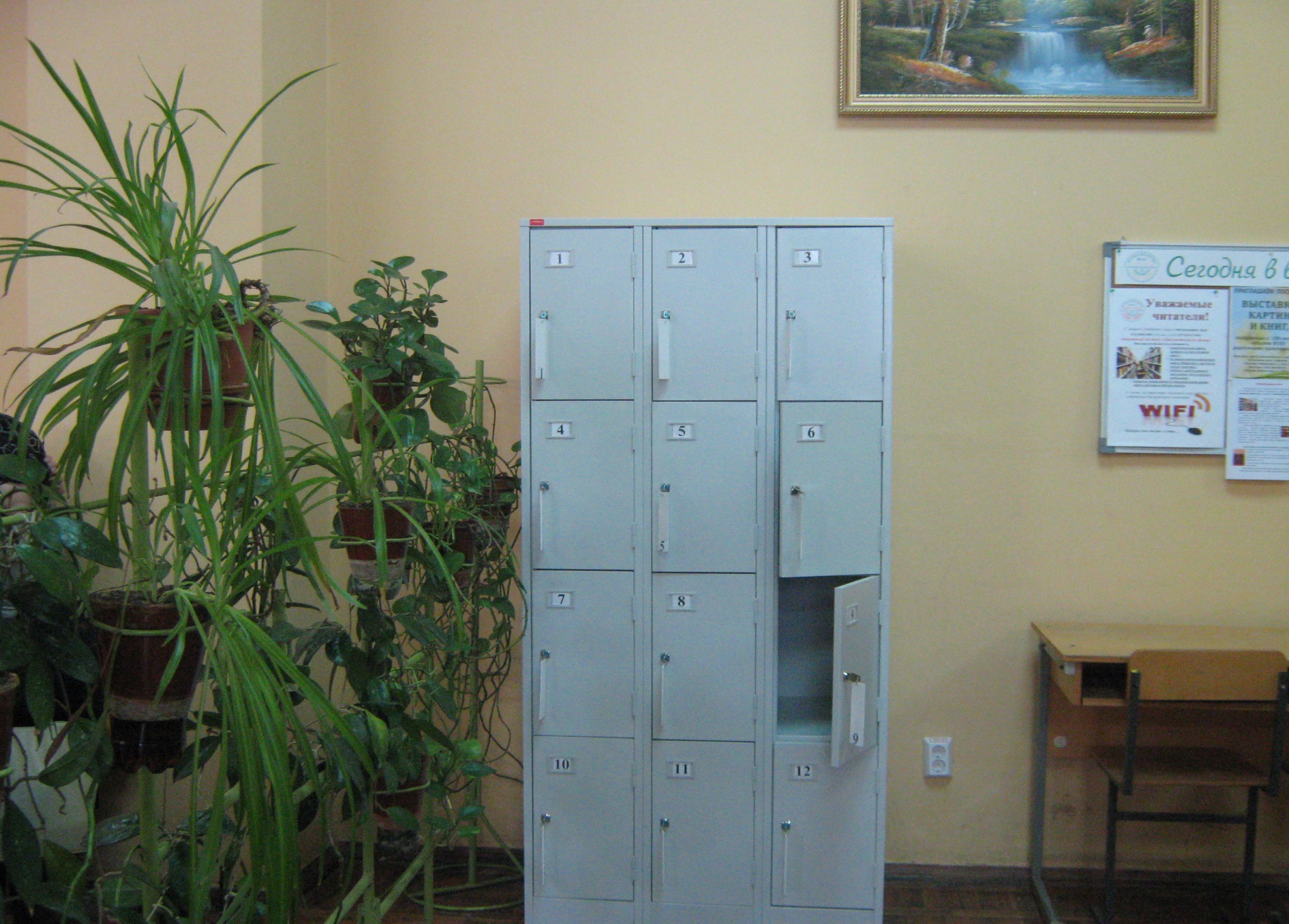 Антикражная система
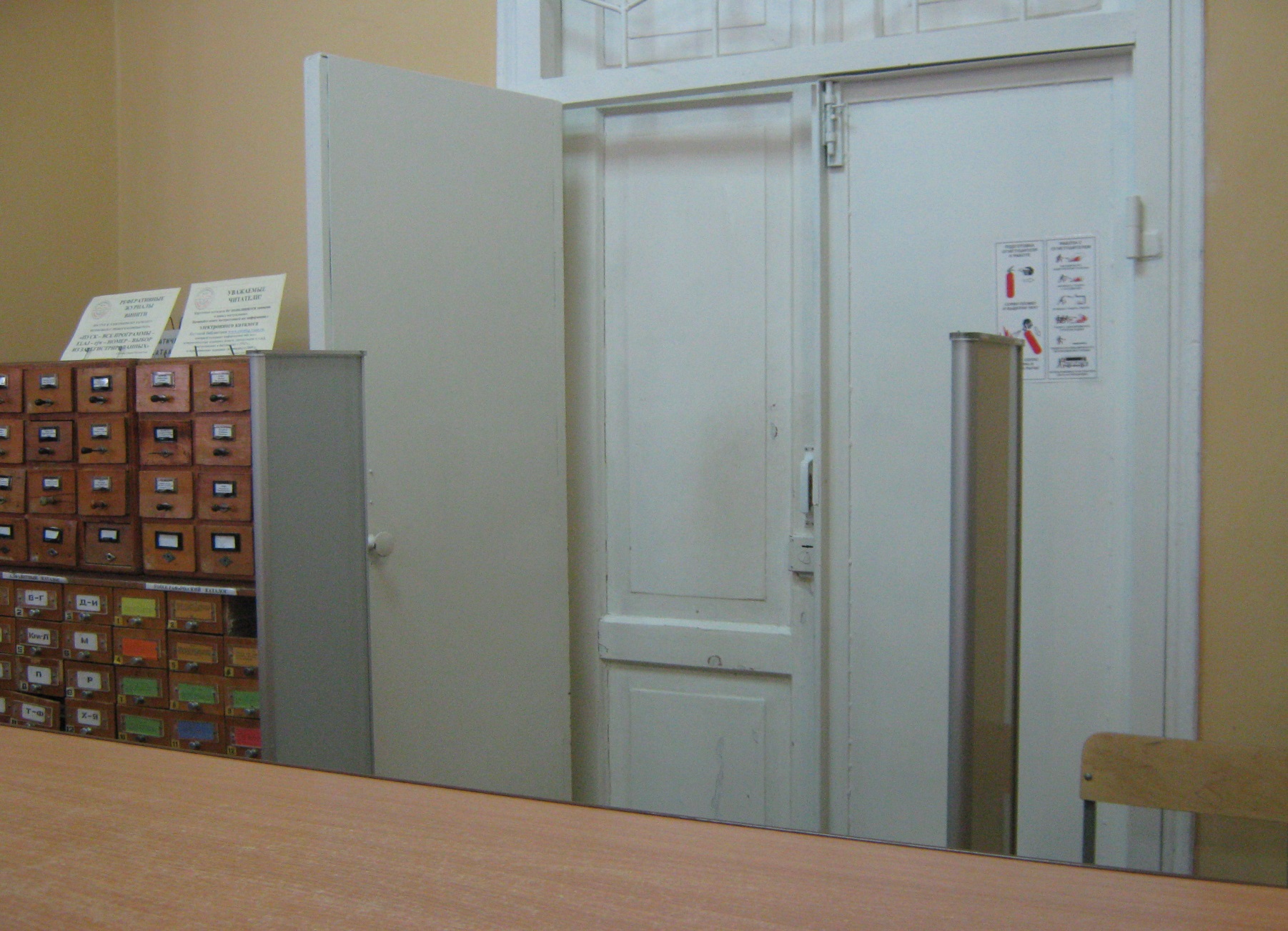 АРМ Читателя в читальном зале
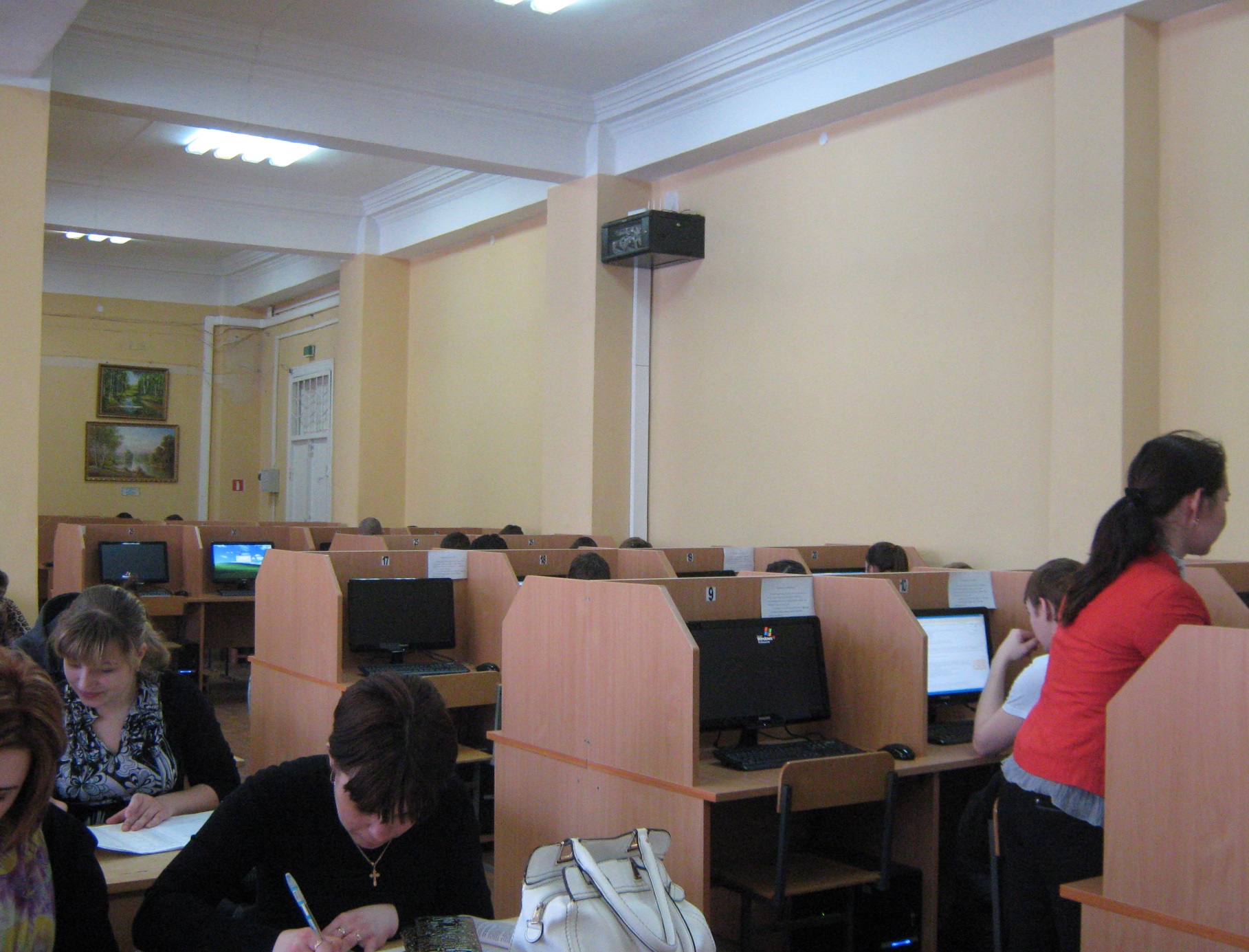 WI-FI
Доступ к полнотекстовому документу
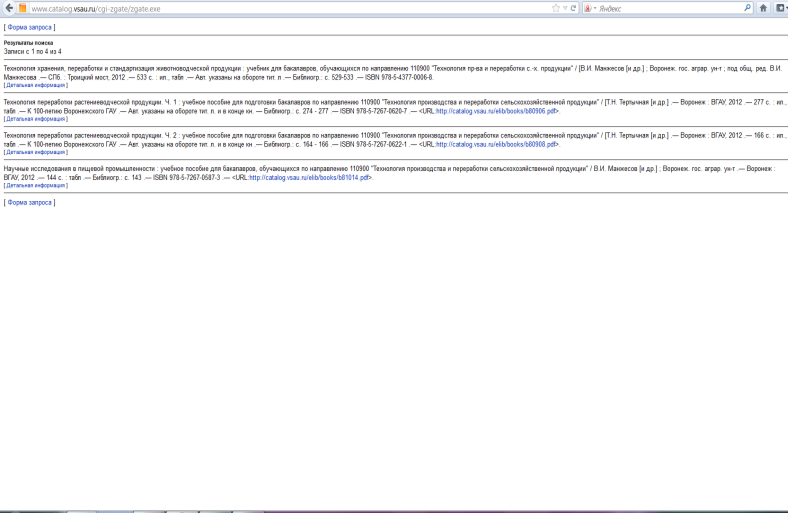 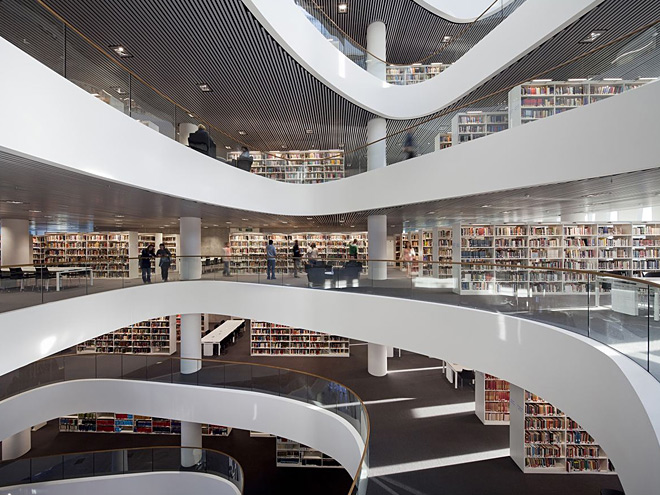 Спасибо 
за 
внимание!